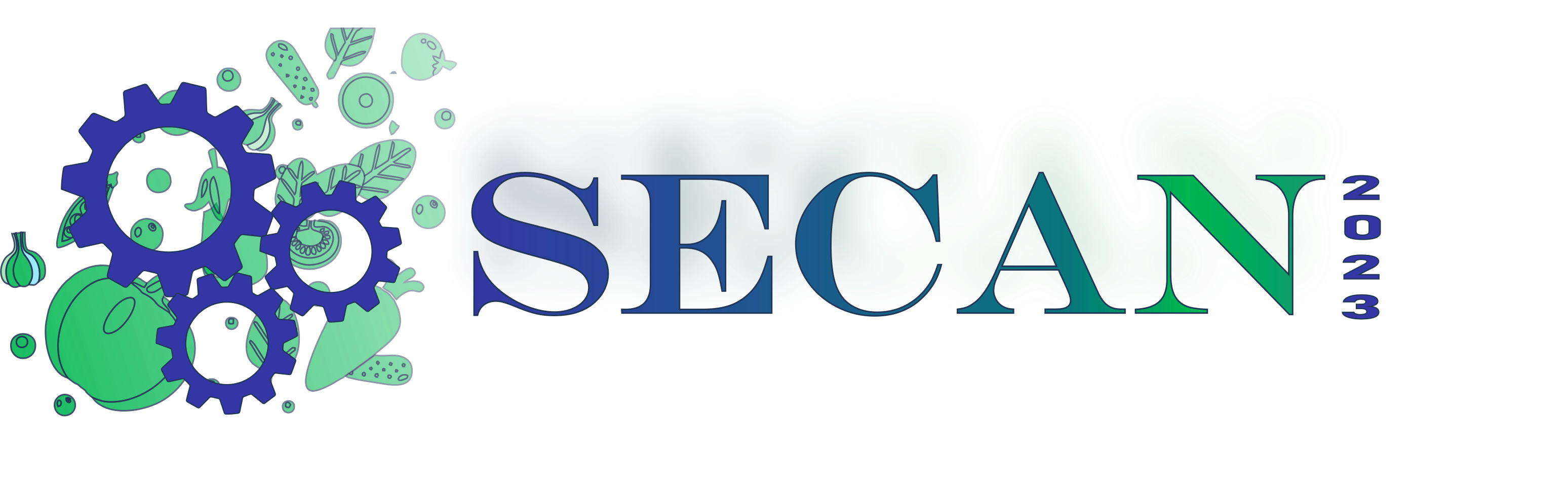 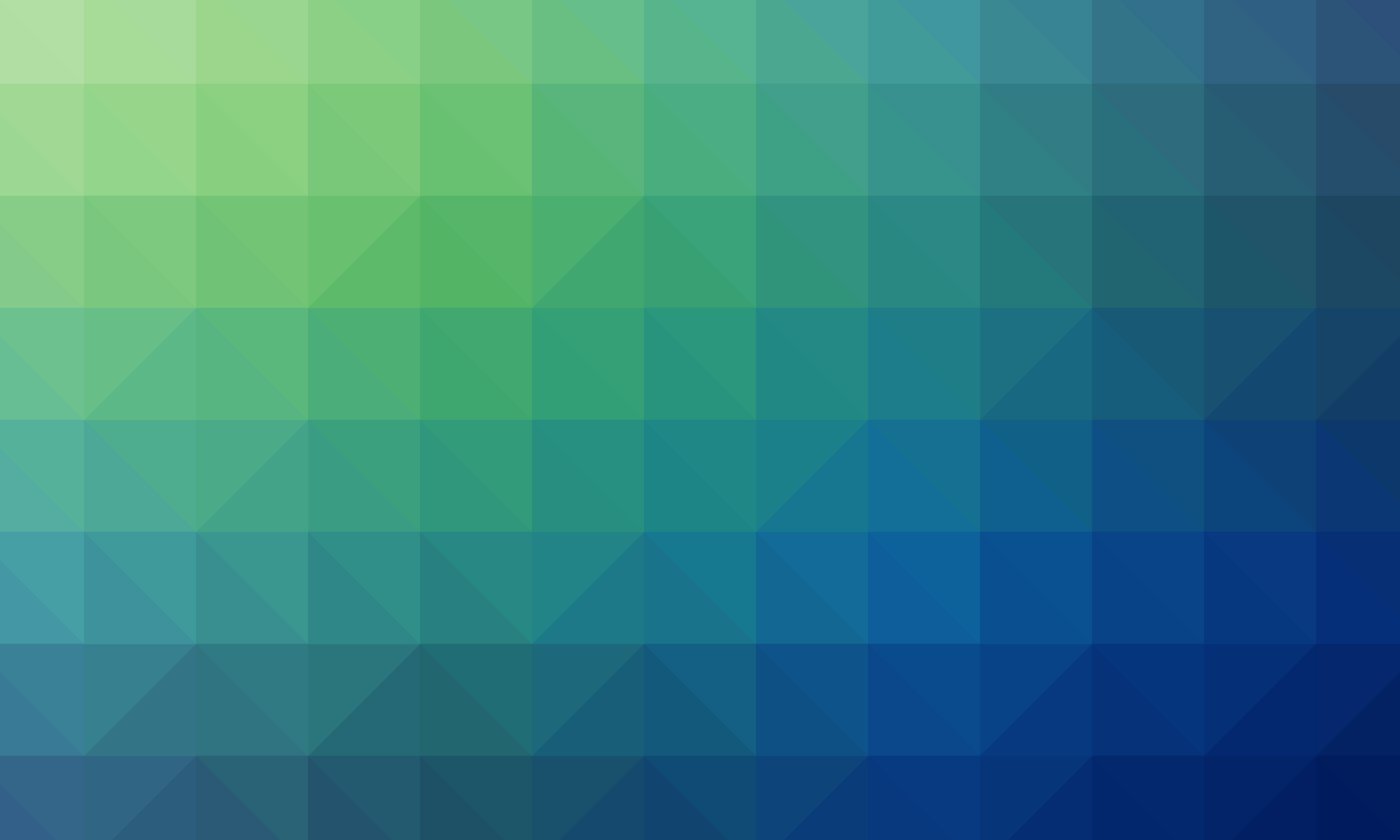 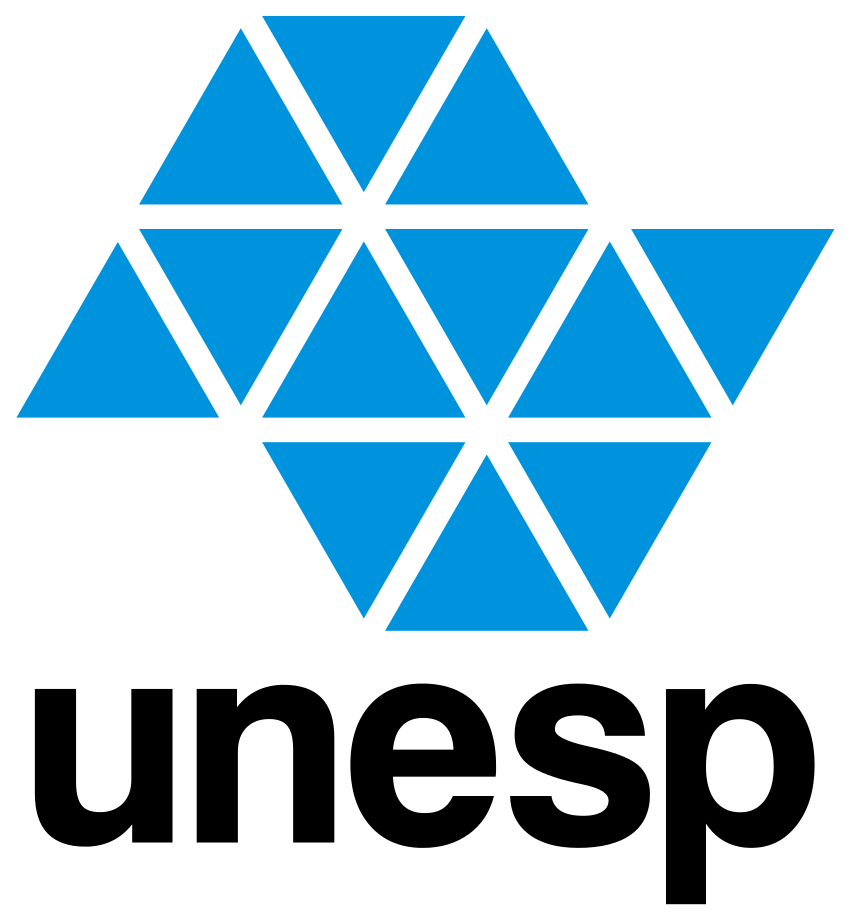 Logo da sua instituição aqui
I Simpósio de Engenharia, Ciência de Alimentos e Nutrição
Título do Trabalho
Nome Sobrenome do primeiro autor1, Nome Sobrenome do segundo autor2, Nome Sobrenome do terceiro autor3...
1Instituição de origem. 2Instituição de origem. 3Instituição de origem...
Verifique no site as normas para apresentação de banner